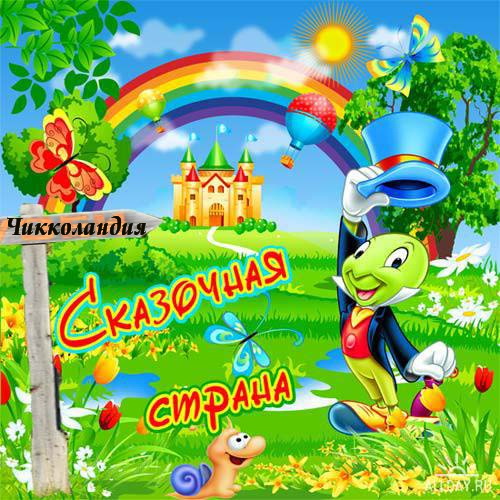 Математика
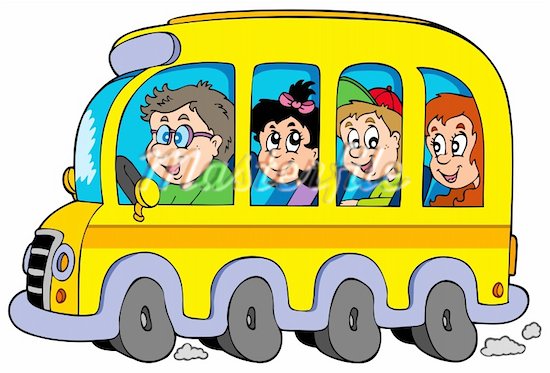 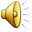 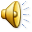 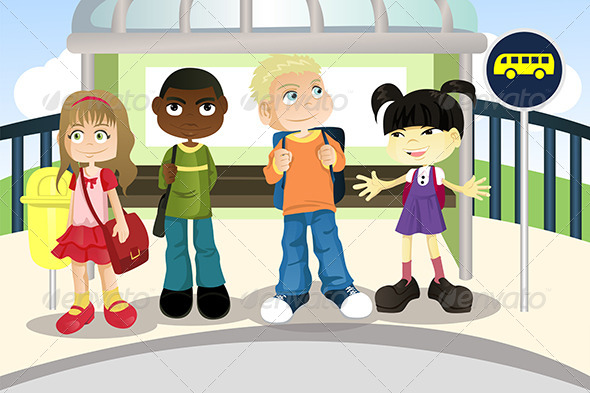 Остановка «Отвечай и не зевай»
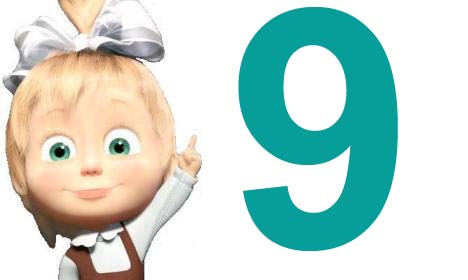 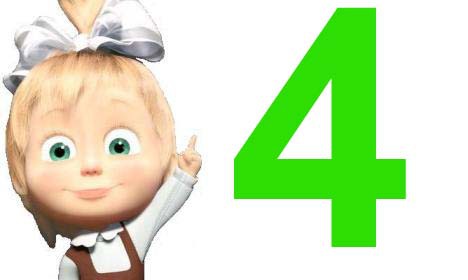 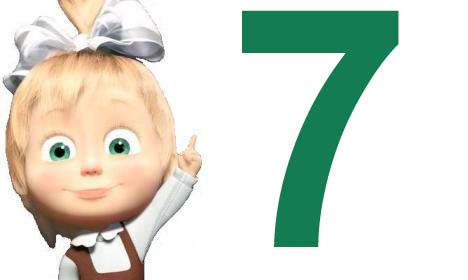 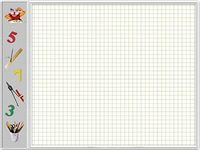 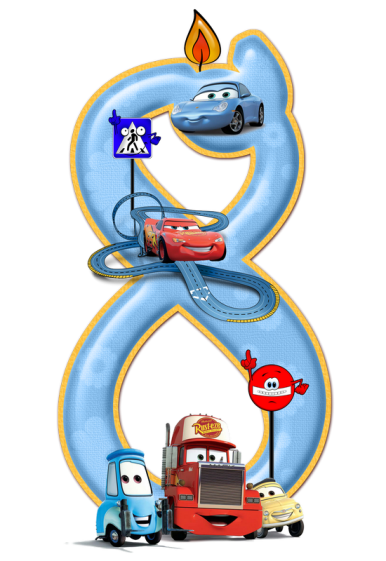 Увеличьте цифру на 1
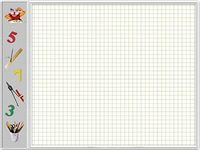 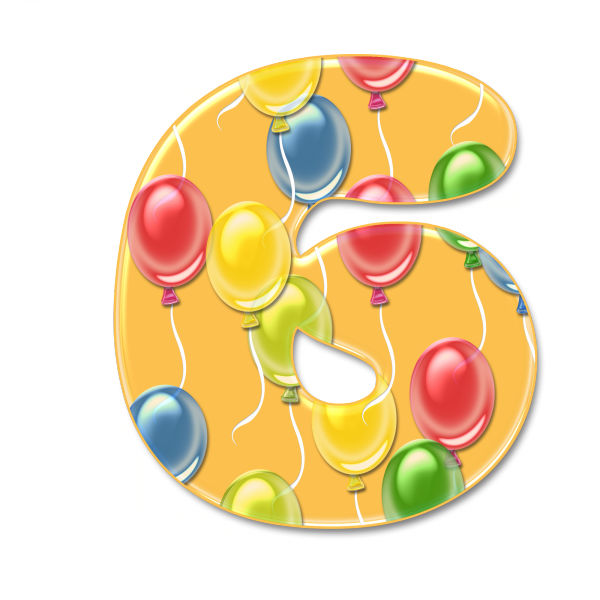 Увеличьте цифру на 1
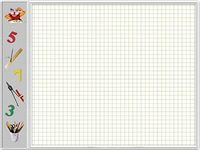 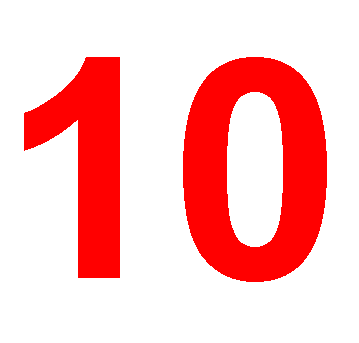 Уменьши цифру на 1
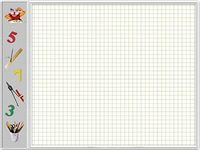 10
6
3
1
4
9
5
2
7
8
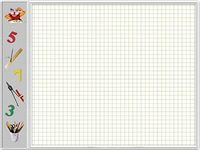 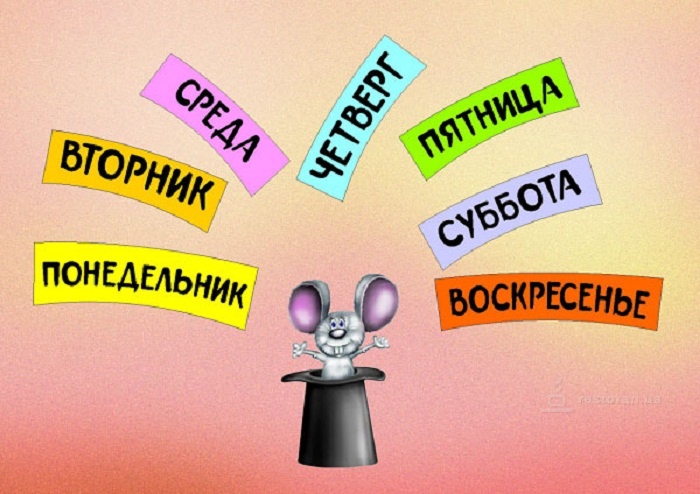 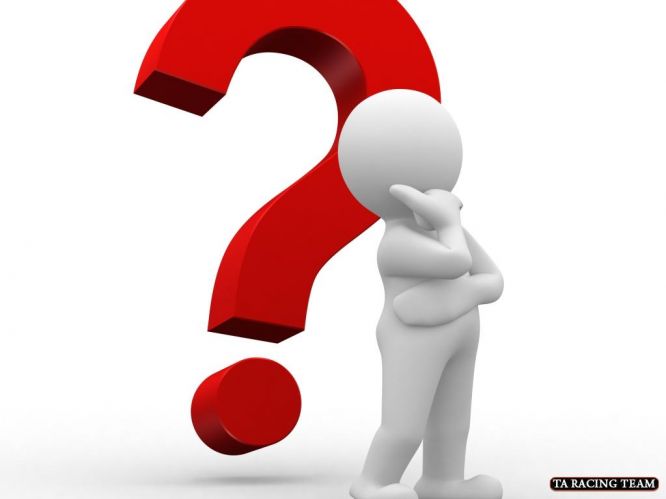 Сколько дней в неделе?
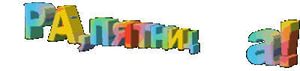 Какой день идет после четверга?
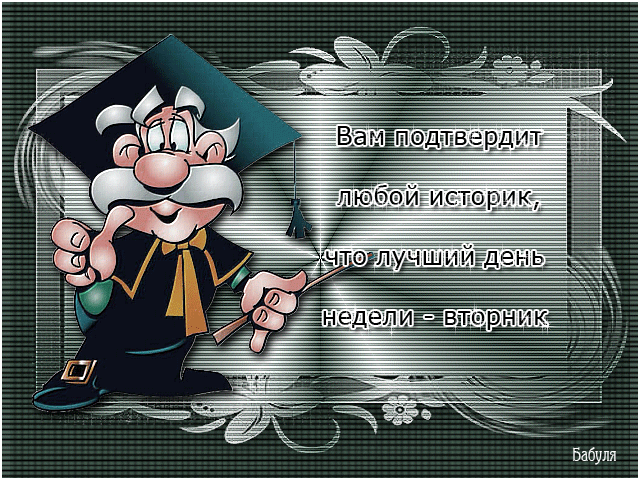 Какой день идёт после четверга?
Какой день идёт после четверга?
Какой день идёт перед средой?
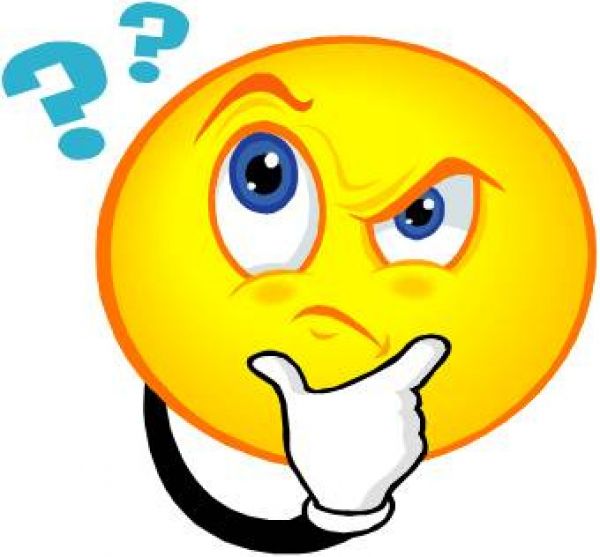 Как называется пятый день недели?
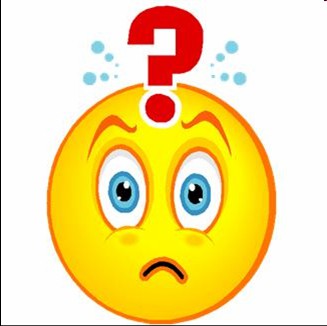 Про какие дни недели мы можем назвать «рабочими днями»?
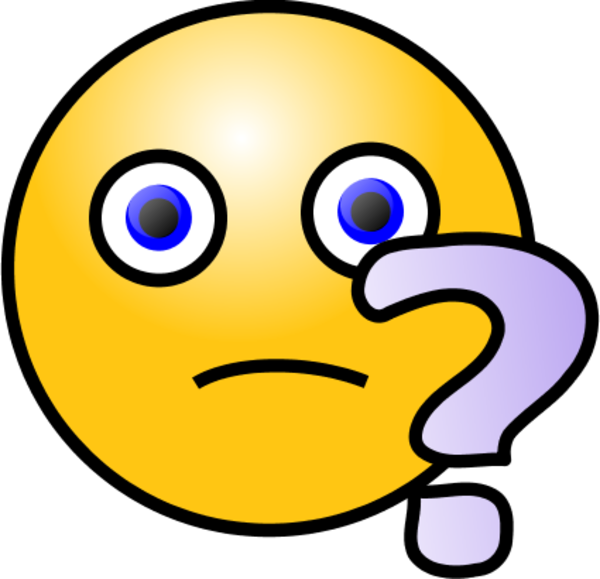 Как называются «выходные» дни недели?
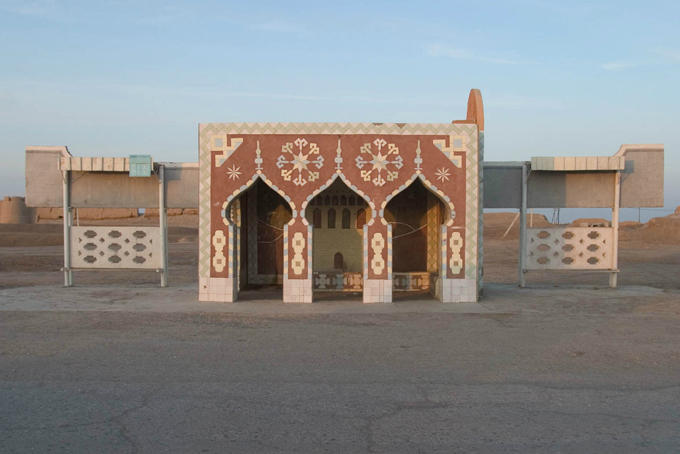 Остановка 
«Минутка для шутки»
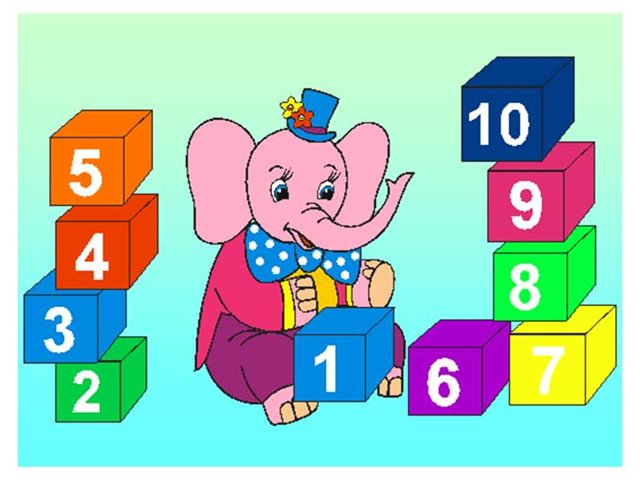 Остановка «Задачи»
Остановка 
«Геометрические фигуры»
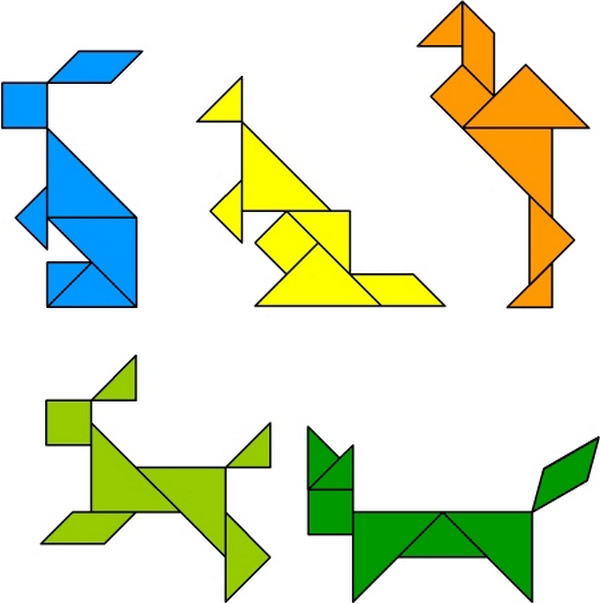 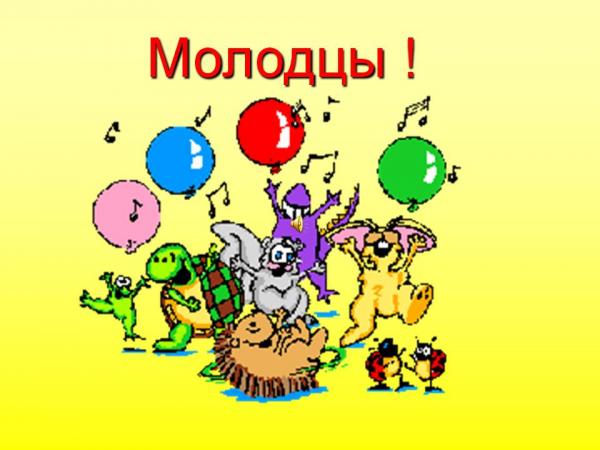